Las muralles de Barcelona!!
Fet per la Noa.
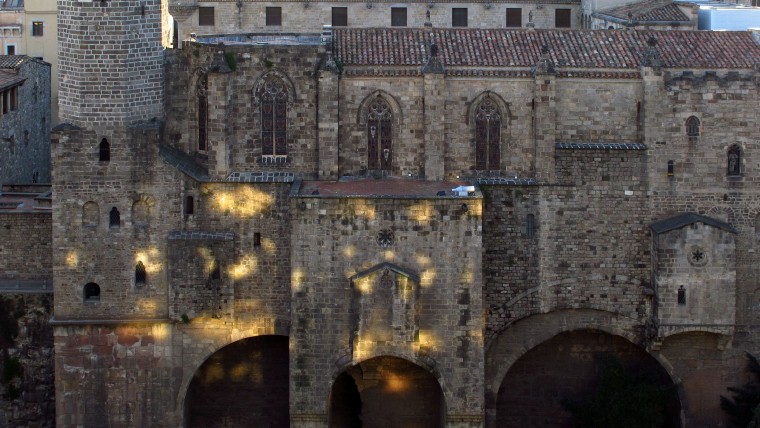 la historia de las construcciones defensivas de la ciudad levantadas durante los siglos XIII y XIV, unas construcciones que han dejado rastro en el barrio de ciudad vella y de las que se han encontrado en distintos puntos de restos arqueológicos.
HISTORIAde las murallas de Barcelona
Pedro el Grande
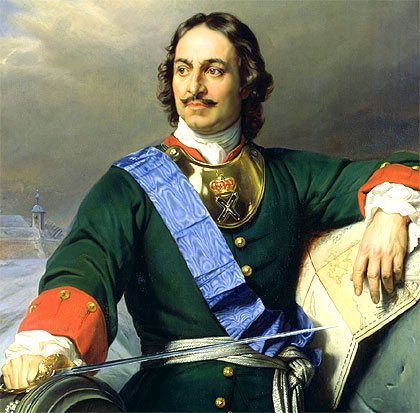 Las murallas de Barcelona se habian  construido al siglo xvii. Pedro el Grande habia construido estas murallas porque los franceses los invadian.